Speaking Lesson
Jiyang Kim
Slide A:
Describe what this is.
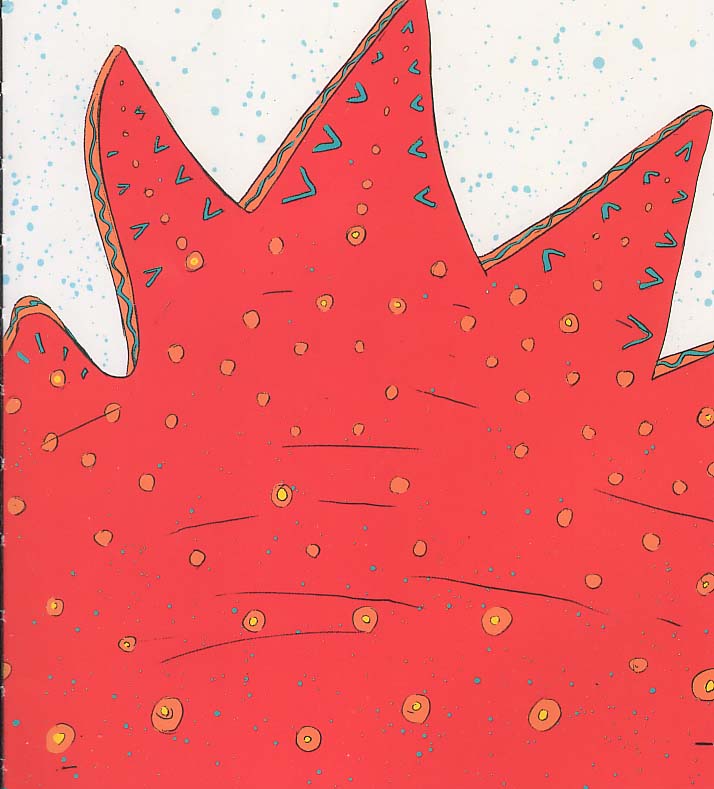 Let’s take a step back!
Slide B:
Describe what this is.
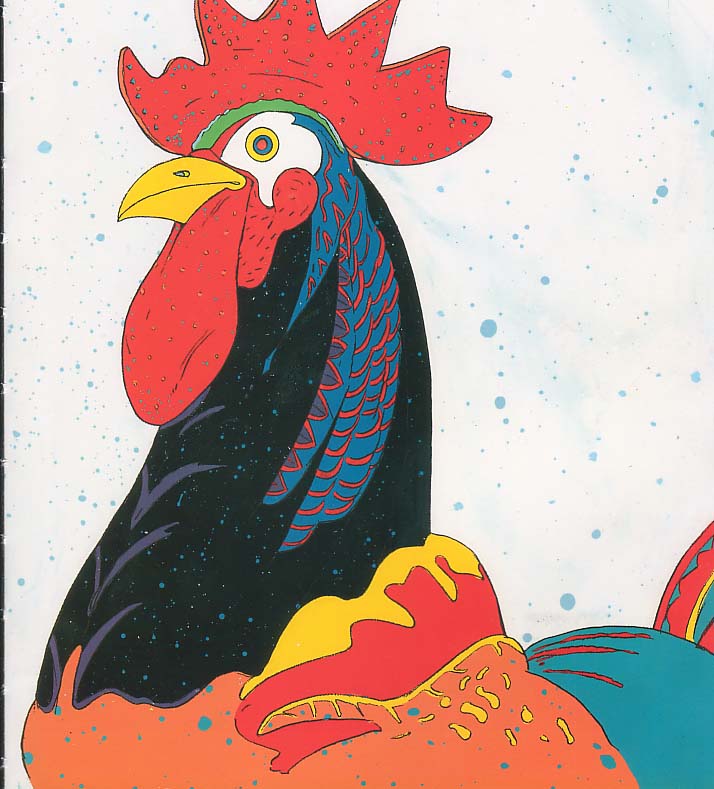 Let’s take another step back!
Slide C:
Describe what this is.
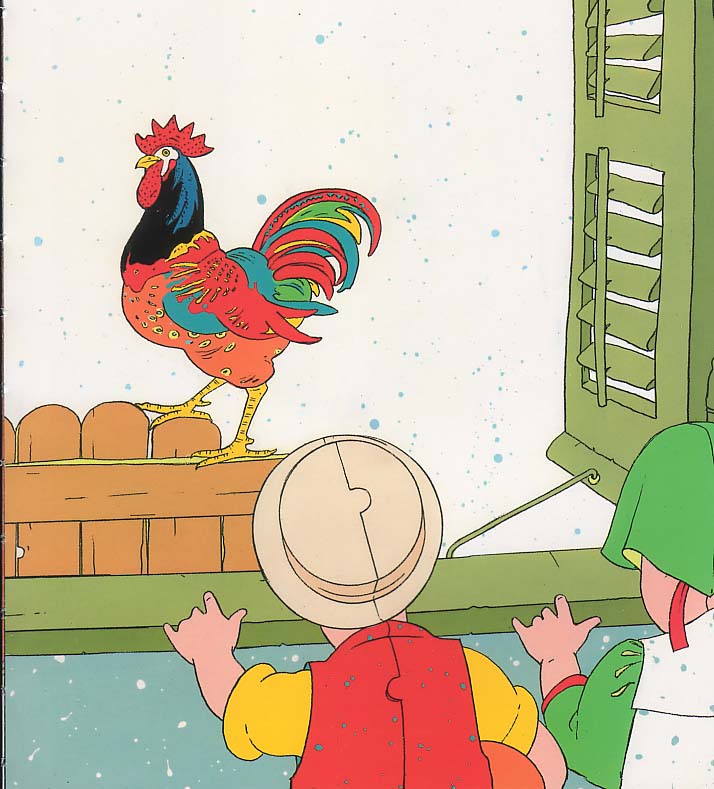 Question
Is seeing a big picture important? Why? 

Talk to your friends
Rules
Do not show your pictures to others!
Take a turn to answer questions every 2 min 
One student gets questions from two students at a time. 
Ex.) ⓵  Ina and Jessica ask Hailey questions about pictures. 
⓶ Jessica and Hailey ask Ina questions. 
 ⓷ Hailey and Ina ask Jessica questions.